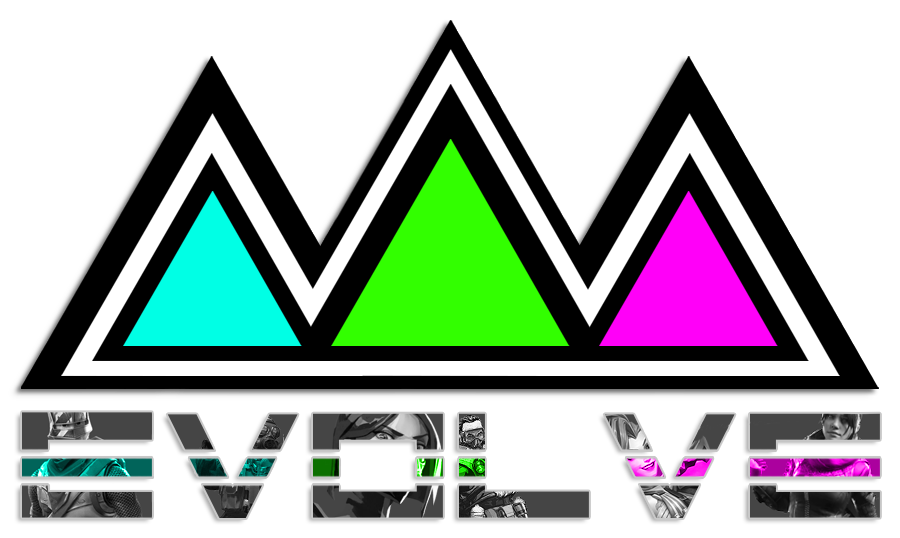 Where Crypto Meets Online Video Game CompetitionsJoin the Evolution of Gaming!
Version 3.5.2
04/08/2022
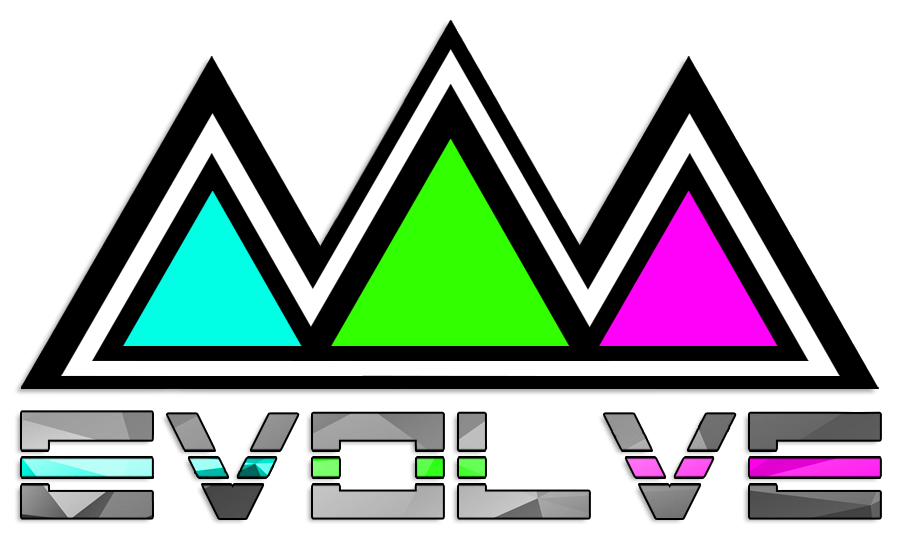 White Paper
Introduction
The Evolution of Gaming introduces EVOLVE, a cryptocurrency token created for fantasy game competitions in a compete-to-earn platform that uses EVOLVE tokens as entry fee to competitions of top-rated games titles which also distributes the entry fee purse of EVOLVE token to winning competitors in each competition. The platform’s ranking system will allow gamers of all skill levels to compete and be capable of earning by winning game competitions as they compete against gamers of similar skill levels. 

EVOLVE is a Binance Smart Chain “BSC” utility token. THe online Video Game competition Platform will attract a global audience of active gamers, one of the world’s largest online activity segments, to the acquisition of EVOLVE. This source of constant token consumption will support he cryptocurrency in becoming a viable utility crypto that many will choose to acquire as part of their cryptocurrency asset portfolios as well as owning for entry to competitions.

We are confident that we are changing the world of video gaming on a global scale. This Evolution of Gaming will start by the introduction of our proprietary, patent pending, crypto-supported fantasy game competition system monetizing video game play for hundreds of millions of gamers worldwide. These gamers presently spend countless hours daily playing games with almost no monetary incentives for their gameplay skills. With EVOLVE, even the ‘newbie’ has an opportunity to compete and earn for their gameplay skills. 


EVOLVE Token Address


Evolution of Gaming Development Update





Join The Evolution of Gaming! EVOLVE!
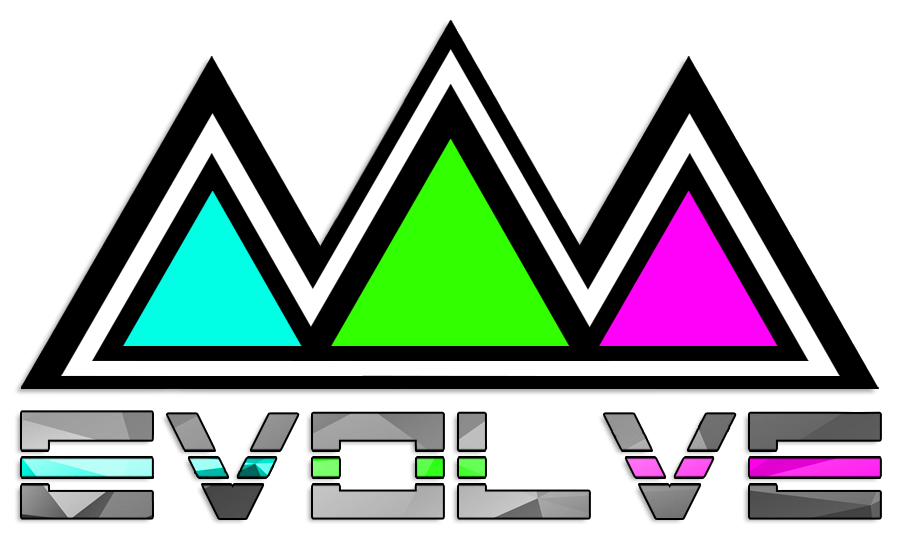 What is EVOLVE?
EVOLVE’s in-depth review and research of the Gaming Market looked closely at the market of pay-to-play and play-to-earn type platforms and laid out the potential competition. What that research gave us was the evidence that we are offering something that is not offered by anyone else, nor ever has been, that we can find.

UNIQUENESS
The use of crypto to monetize gaming is not unique at all. It is our fantasy element of competitions and the fact that we offer competition support for the top-rated game titles in the world that make our platform unique to all others. The fantasy element is: competitors don’t play in the same ‘arena’ at the same time as those they are competing against, thus it is a ‘fantasy’ competition, not a traditional competition where the competitors directly interact against each other to determine a winner. We take only the stats of the competitors from their separate ‘game match arenas’ and compare how each performed and determine a statistical winner. 

FANTASY ELEMENT
An applicable example outside of the digital world: if the competition were a 100m race; each competitor would register at the Evolution of Gaming platform, then on their local track field, they’d run the 100m against other athletes. Their standing as related to the local athletes they run against is not relevant to our competition. We record each of our registered competitors’ ‘race time’, and the competition team with the best race scores is our competition winner. Even if they were last place relative to the local runners they were in the match with. The fantasy competition element is unique in comparison to another gaming or eSports platform that we know of. Existing platforms have competitors playing and competing directly against each other in the same matches at the same time.

GAME TITLE SUPPORT
Evolution of Gaming offers a means for gamers to compete in this way while playing their favorite game titles. Our would-be competitors offering pay-to-play options for gamers to monetize their gameplay offer direct competition by competitors in their own game titles only, and none of those games are top-rated games so most gamers are not attracted to them, even if they can earn money doing so. eSports offers some similar elements, but is inaccessible by the ‘average’ gamer who is not on a skill level proficient enough to move up the ranks to qualify for such competitions or tournaments. The Evolution of Gaming platform aims to offer ranked fantasy competitions so that all gamers have a reasonable opportunity to compete-to-earn. 

EVOLVE can attract gamers who play the top games globally, offer them competitions in a unique way, and allow them to earn by winning those competitions while playing their favorite games. This give EVOLVE a customer base from the gamer market of billions of gamers who are all prospective users of our system. The more game titles supported, and the more the platform is marketed to active gamers, the more users we will have register as competitors. 

EVOLVE will compliment the game titles by providing an ‘easy come, easy go’ attitude from winning competitors who we believe will spend more money through competition earnings than they currently do in game.
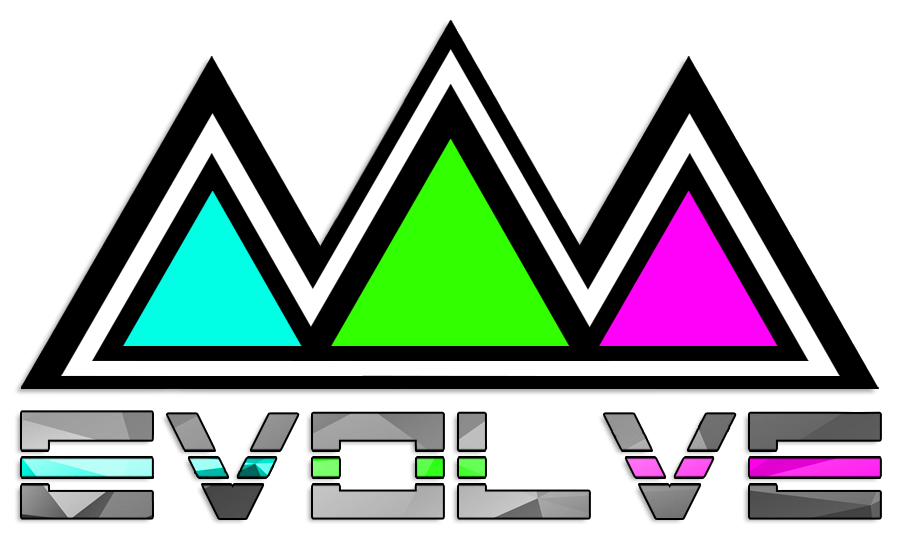 What is EVOLVE?
EVOLVE’s MISSION

THE HISTORIC EVOLUTION OF GAMING & EVOLVE
Physical games were invented 
Card games and other similar rudimentary games were invented
in the modern age, board games were invented
1970's-1990's in the computer age, computer games were invented -developers sell a copy of the game to users to have and enjoy, pay once play forever, entertainment value only
1970's-1990's arcade games are invented and players pay per play, no ownership, no recurring rights, pay for short term entertainment value only
1970's1990's game consoles invented, users buy console and buy game titles to have and enjoy, pay once play forever, entertainment value only
2000's mobile games, invented, users pay to own, download for free, or download with ads, pay once play forever, entertainment value only
2010's most games on mobile devices are free to own and free to use; pay to 'upgrade' game experience introduced (trade real money for in-game advantages/items/money etc.)
2020's Play to Earn introduced; gamers generally have free access to game titles, they can compete to earn prizes not always readily convertible to cash, competitions limited to alternative game titles only
2022 the Evolution of Gaming introduces fantasy game competitions, in a compete to earn model using EVOLVE coin tokens as entry fee to competitions of top-rated game titles, paying out EVOLVE tokens to winning competitor teams for each competition. The platform's ranking system will allow gamers of all skill levels to compete and be capable of earning by winning game competitions as they compete against gamers of similar skill levels. 
EVOLVE aims to be to gaming what Facebook was to social media. EVOLVE aims to be the first big splash into what is likely to become the staple of gaming in the near future  -gamers of all skill levels competing casually in monetized systems so they can earn for playing well. The Evolution of Gaming Platform will be the first of its kind.


JOIN THE EVOLUTION OF GAMING, EVOLVE
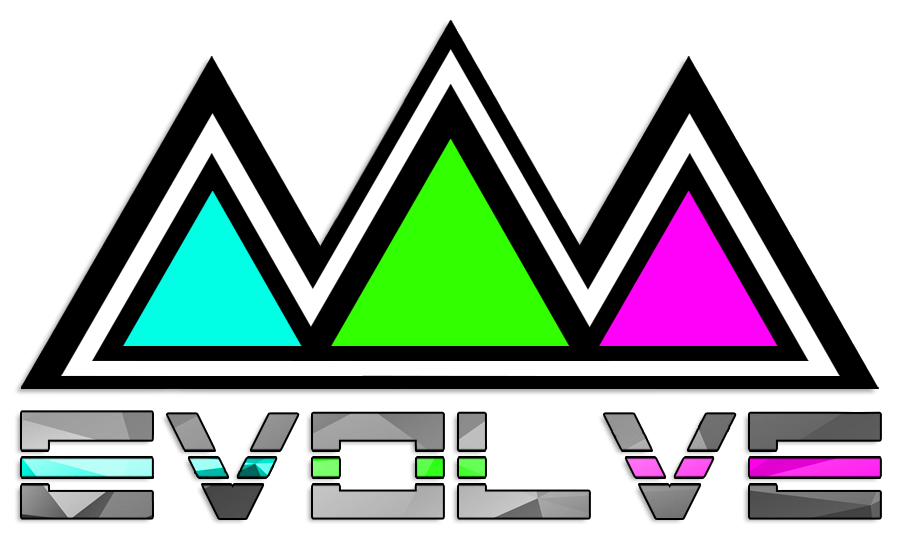 Token Plan
EVOLVE Tokens will be available during the Seed Round and the Live Beta, directly from the company, for non-US users, and for all accredited investors. EVOLVE tokens and EVOLVE NFT’s are also accessible as rewards for funding support through the Indiegogo crowdfunding campaign: https://www.indiegogo.com/projects/monetized-video-game-competition-platform/x/28918022#/. 

Upon opening of the live Beta, EVOLVE will be available to purchase exclusively at the Live Beta, which link will be posted, when accessible, on https://evolvecoin.io, Beta access will offer registered beta users access to beta test the competition platform for free, and grant access to our custom purchase portal where the SWAP feature with a MetaMask digital wallet is accessible for swapping stablecoins USDT, USDC, BUSD, and DAI for EVOLVE.
 
Participants will also be offered the option to purchase by Debit or Credit Card and wire transfer for larger OTC orders. Gamers and crypto enthusiasts will be rewarded for their first purchase of EVOLVE tokens during the Beta. Airdrops of bonus EVOLVE tokens for each tier of token quantity purchased will be initiated prior to the completion of the Beta. Users will be required to successfully complete Registration including AML & KYC prior to accessing the platform and purchasing any EVOLVE from the company.
Upon deployment of the Full Live Competition Platform, the ICO will open to the global public at the price of $0.28 per EVOLVE token, and the project will officially commence its Launch. The ICO will culminate in the Initial Exchange Offering with the listing of EVOLVE token on publicly accessible centralized and decentralized exchanges starting at $0.70.
From the point of listing on the first public exchange, market demand will determine the price for EVOLVE tokens, with notable exceptions of Exchange Launchpad Startup Sale Discounts and sale promotions wherein Airdrops of bonus tokens may be offered.
After the official end of the Seed Round and Beta and the opening of the public ICO, and up to the listing on an exchange, qualified investors will be limited to acquiring EVOLVE at the Seed Round price only through a minimum purchase of $100,000 of EVOLVE.
As the Online Gaming Competition Platforms are upgraded with additional features and game competition options, the users' experience will be consistently enhanced. Additional game titles will be added in an ever-expanding offering of competition opportunities for gamers. Release of the EVOLVE mobile app can exponentially increase the gamer user-base as 90% of gaming is done on mobile devices. The competition platforms will eventually be made available in multiple languages to ensure smooth user adoption globally.
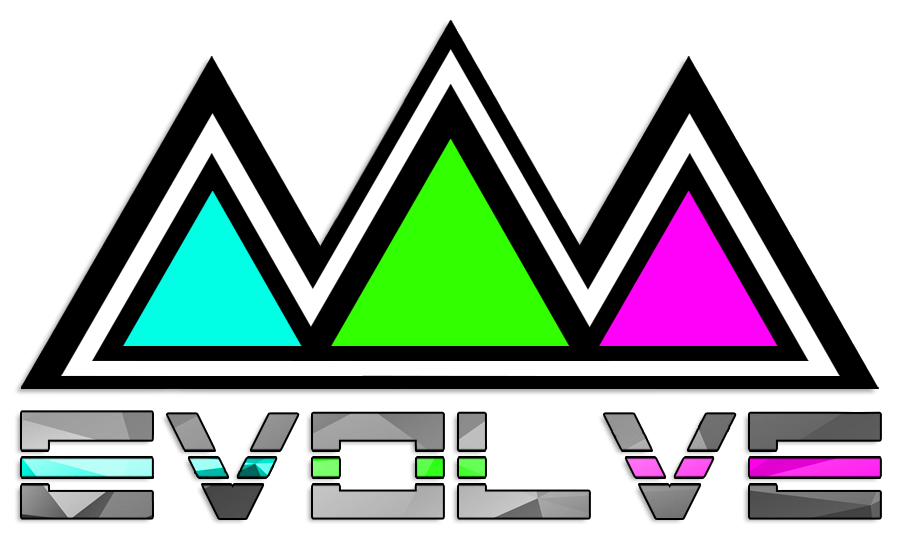 Roadmap
Q2 2021  	Creation and Development of EVOLVE


Q3 2021  	Regulatory planning and development


Q4 2021  	Development and Integration of UI for EvolutionOfGaming.io
	          	Development of Pay to Compete Online Gaming Platform
		

Q1 2022    	Beta Testing of Online Game Competition Platform
                         Completion of Development for platform launch
Initiation of $5 Million Token Giveaway & Sales Promotions
Launch of NFT collections

Q2 2022	Launch of Crowdfunding Campaign
Launch of Live Beta
Launch of ICO -Public Access Stage
Launch of EvolutionofGaming.io Live Platform
Launch of NFT additional collections
	          	Official Public Listing of EVOLVE on centralized exchange(s)
	          	
Q3 2022  	Listing of EVOLVE on additional digital exchanges 
	          	Release of upgrade features for optimized user experience 
	

Q4 2022  	Listing of EVOLVE on additional digital exchanges 
	          	Release of Mobile App


Q1 2023	Listing of EVOLVE on additional digital exchanges 
	          	Release of Additional supported game titles
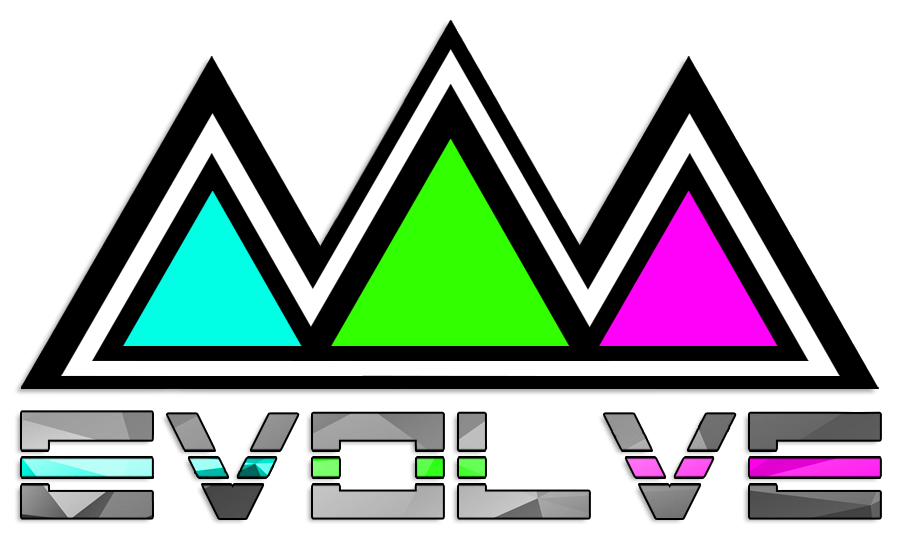 Online Game Competitions
ACCESS
The Evolution Of Gaming will offer Pay to Compete multiplayer competitions where EVOLVE tokens are the medium of exchange used to enter the competitions and which act as the medium of financial reward for winning competitors. Gamers who compete through the platform(s) may be able to acquire the EVOLVE tokens for entry into the desired game competition directly from https://EvolutionOfGaming.io or https://EVOLVEcoin.io 

Participants may purchase by Debit or Credit Card in more than a hundred fiat currencies; or by using the SWAP feature to connect directly to their Metamask digital wallet and purchase by swapping stable coins such as USDT, USDC, DAI, BUSD for EVOLVE. Competitors may exchange or otherwise trade and sell EVOLVE tokens once the token is listed on exchanges outside of these sites.

KYC/AML
All users will be required to complete KYC/AML upon first creating their user account. Gamers who participate in the competition platform will be required to agree to the platforms EULA, input the gamer account associated with a specific game title they wish to compete in, and will be required to download the EVOLVE desktop client app which will track each user’s gaming for competitions and relay that data back to the platform to assist in tracking users’ competition activity and in determining the winners of each competition a user competes in.

COMPETITION PLATFORM
Upon successful registration and account creation, token holders will then be able to JOIN an existing or pending competition with randomly system-selected competitors. HOST a competition functionality will be added upon adoption of a sufficient number of users to ensure short wait times for competitors.  hosting competitors will be given preset options and controls to: determine the number of players on the team, invite players to join a team, and select the game title to compete in, the entry fee, and game match type. 

Once two teams have been matched up for a competition of a specific game, and all competitors have verified they are ready, the competition will ensue. The desktop client app will track the gameplay statistics of each competitor on each team, and upon completion of the competition by all competitors, or upon the expiration of the time limit for the competition, the platform will relay and tally the stats and determine the winning team by comparison of the competition data. Thereupon the Smart Contract which operates the competitions will disburse the EVOLVE tokens in the amount of the entry fee purse -equal to the sum of entry fees from all competitors -in equal shares among the winning team members, doubling their entry fee in earnings.

The unique Fantasy element of the competitions allows for users to potentially compete in entirely separate matches of gameplay on separate servers from teammates and competitors. There is no technical limit on the number of competitors allowed in a competition as the competition element combines gameplay stats from each player in the same game title, as long as the gameplay is completed within the allotted competition time frame.
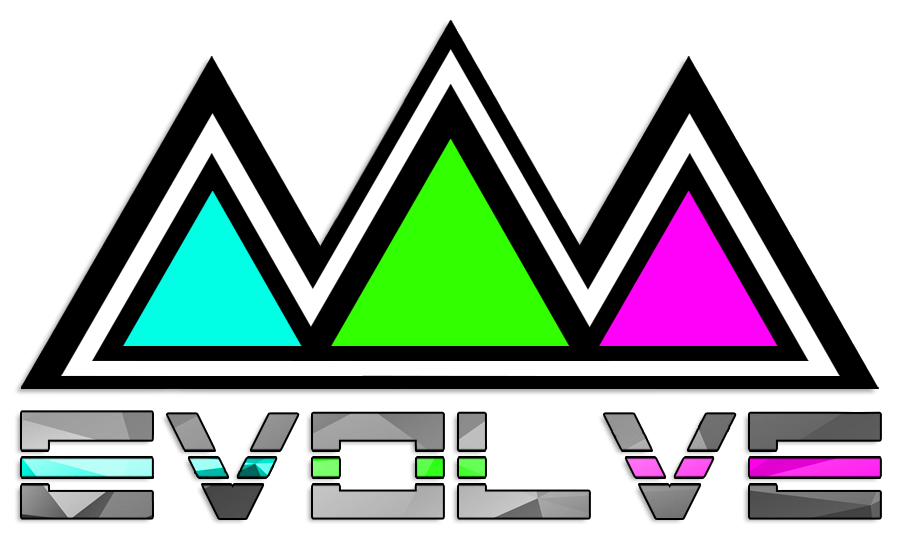 Competition Platform Rules & Restrictions
Anti-fraud
Discrepancies in gameplay statistics will immediately invalidate a competition and entry fees will be returned to each competitor. Offending discrepancy data will create a flag on users with invalidated data. A second offense of invalidated data by a user will result in immediate and permanent ban from the platform including any of the following: ban by user’s identity, hardware ban, Windows ban. Furthermore, in the interest of security and fair competition gameplay among competitors using the platform, all competitors will be required to provide an existing gamer account for login and account creation which validates a minimum age of account. These anti-cheat, anti-fraud measures will protect the integrity of the platform for all users.

Game Competition Restrictions
Other than as outlined herein, there are currently no other anticipated limitations on users, team management and creation, nor limitation on how many competitions a player may enter.

The entry fee of each game competition offered may vary, in efforts to provide a wide range of monetary incentives to the competitors, from very small entry fees, and eventually up to very large entry fees. 

Company Revenue
The company will not initially not take any fee or profit from any competition fees. The company may eventually, as may be lawfully allowed, deduct an administrative fee to cover the platform operational costs, from the entry fee purse. The company may from time to time enter into sponsorships and other forms of commercial advertisements and cooperative agreements as additional sources of revenue from the platform. Token staking and other DeFi and NFT options may be pursued by the company to both enhance the user experience and offer ongoing revenue streams for the company. The company’s initial revenue related to the project is from the sale of uncirculated EVOLVE tokens. 

Company Expenses
The company reserves the right to utilize the Reserves Supply for ongoing upkeep and maintenance of the game competition platform. The company shall employ both independent contractors and full-time employees for development, advisory, management, security, and other project-critical positions. Pre-launch, the company reserves the right to compensate its advisors and executives with fiat currency, upon the earlier of revenue from NFT sales, or once the company’s liquid assets have reached an initial balance of two million dollars.

User Restrictions
The company reserves the right to limit the game titles which users from any specific geographic location may compete in. This element of restriction is specifically designed for the protection of the platform as the company may from time to time receive a demand from any jurisdiction wherein our users reside, requiring us to cease operations, or to otherwise comply with regulations and laws. In such an event, users may have to be limited to specific game titles or restricted entirely from using the platform until regulatory approval is remedied and granted.  Restrictions of this nature will not limit users from withdrawing their then-current balance of earned tokens. Users that the company deems are in any way a threat to the successful or lawful operation of the platform will be banned, at the sole discretion of the company. Regulatory restrictions will be immediately enforced for compliance with all laws.
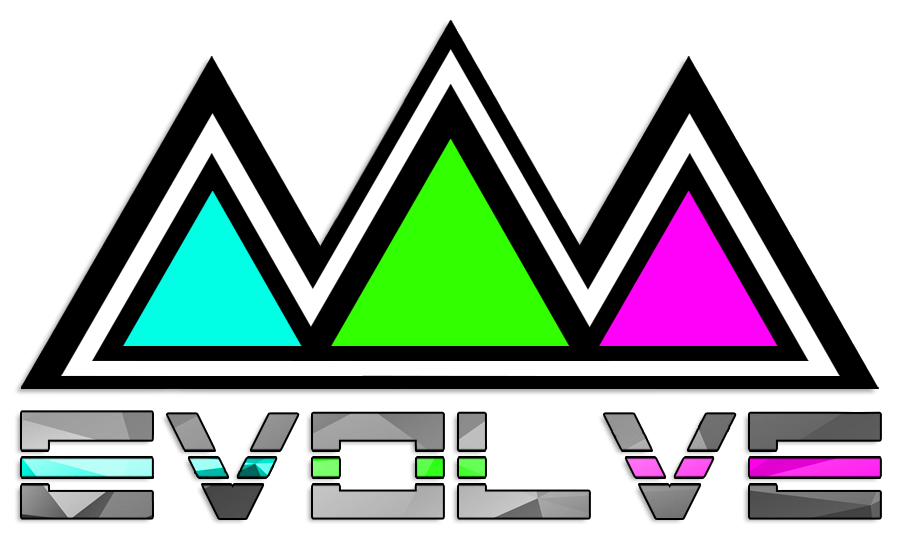 Token Distribution Schedule
Maximum Supply 
2,000,000,000 (Two billion) Tokens.

Metric
Seed Round /Beta Token Price:	                      $0.14
Soft Launch ICO Token Price:	                      $0.28
Startup Sale Token Price: (Discount off Market Rate)   $TBD
Targeted Initial Public Launch Token Price:	    $0.70

Upon Launch of the ICO stage, the Soft Launch price will take effect. Upon launch of the competition platform, US users who are not part of the Live Beta will be granted access to the ICO at the same price. All prior rounds will terminate along with their associated pricing upon listing on an exchange (IEO).
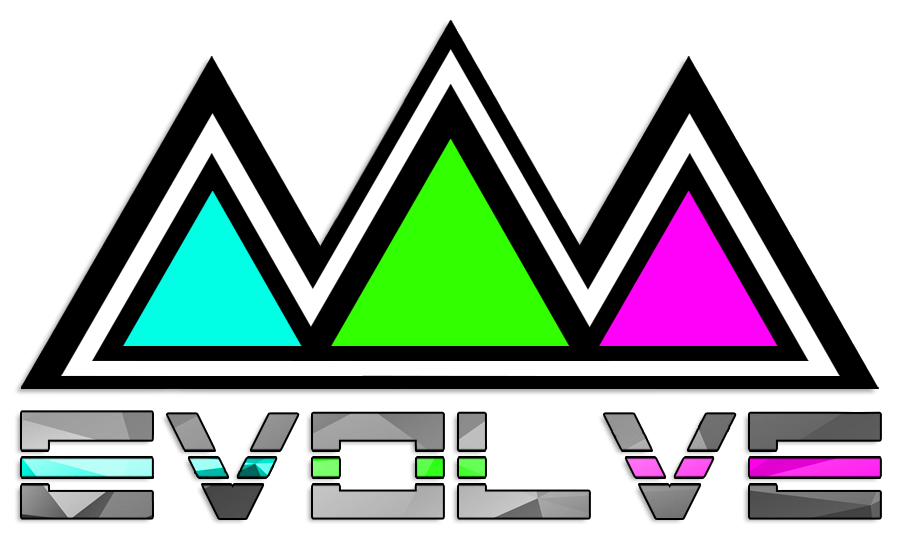 Distribution & Hold Incentives
Uncirculated Token Public Sale Disbursement Schedule
In an effort to facilitate balance of early supply and demand a regulated release schedule of uncirculated tokens into the public supply will be established. Aside from the initial release of Tokens into the public supply outlined below, the remainder of the Total Initial Public Sale Supply will be released and available to transfer to the Public Sale Supply to fill public orders at a rate 5.00% of the original public supply each quarter from public launch on an exchange.  

Up to 5% of the Public Supply will be made available for sale upon public listing on an exchange, at the targeted initial price of $0.70; available as Limit Sell Order(s).

Hold Incentive
The Hold Incentive is designed to motivate early token holders to hold the token rather than sell early, which sales could create imbalance in the supply and demand of the token early on. 

Hold Incentive Schedule
Applicable to: Seed Round Tokens, Team Tokens, and Advisory Tokens

These will be transferred to the above holders at a rate of 30% of acquired tokens distributed pre-launch, per investor/team member/advisor, and half of the remaining balance on the anniversary date of the first transfer, for two additional years.

Hold Incentive Quarterly Bonus 
For up to the 20 calendar quarters following launch, 5% will be airdropped for the portion of original token balance that remains un-transferred from the original wallet which received the tokens. 

Liquidity 
Liquidity tokens and the associated fiat required, will be released from the Reserves Supply for use as liquidity on exchanges that require liquidity for token listings.
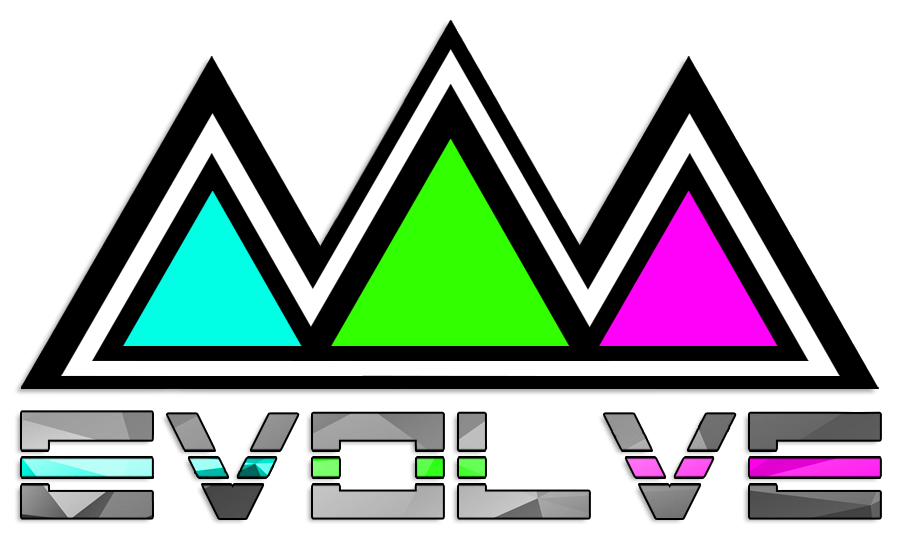 Development Team & Advisors
Developers and the entire project team will have no rights to additional tokens beyond what is outlined within this White Paper. All additional disbursement of tokens to developers, and anyone associated with the project team, pre-launch, will be granted the above incentivization program. 

Reserves Supply
The Reserves Supply will be utilized to further the development and success of the project, such as operational expenses, database management and operations, cyber security, bandwidth expense, expansion of support for game titles, upgrades and updates to the competition platform. 

The Reserve Supply may also be used to establish initial validators and incentivize future staking with token rewards. Although the project reserves the right to leverage the Reserve Supply to fund future project development, individual developers and project team members will have no rights to additional tokens beyond what is outlined within this White Paper.

Delegated Proof of Stake (DPoS)
The Proof of Work was the first consensus algorithm to be used for cryptocurrency projects and was used to the main component on the Bitcoin protocol. However it requires lots of external resources. The alternatives to it are Proof of Stake and the Delegated Proof of Stake. The Delegated Proof of Stake (DPoS) consensus algorithm creates a voting system that is directly dependent on the delegates’ reputation. The voting power is proportional to the number of coins each user holds. If an elected node misbehaves or does not work efficiently, it will be quickly expelled and replaced by another one. The DPoS blockchains are more scalable, being able to process more transactions per second. 

EVOLVE will explore employing a form of a DPoS voting system but not at the initial project launch. A detailed DPoS plan with timelines and rules may be released within Q2 of 2022.
Distribution & Hold Incentives
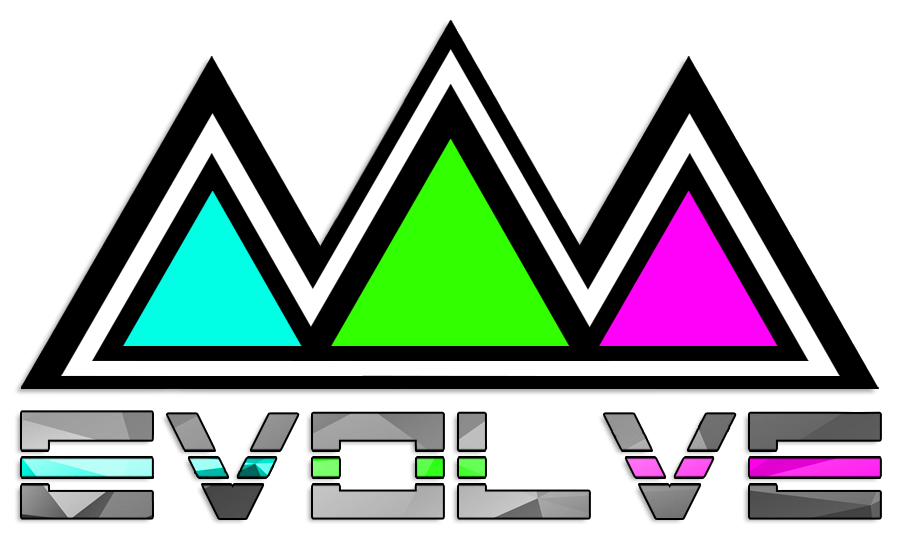 Governance & Token Classification
The token will be governed by the rules and guidelines detailed within this White Paper as published in its final version upon execution of the official  Public Launch Sale of tokens. The creators and the company reserve the right to modify any term of this White Paper until such launch, at their sole discretion, for the benefit of the project’s long-term success.

At a designated time after launch, the token community may become responsible for the governance of the token, adhering strictly to the terms of this White Paper. The development team, in harmony with the EVOLVE token community respectively, may from time-to-time delegate governance activities to advisors and additional experts by the virtue of a majority of the submitted votes on any presented issue, for which, tokens from the Marketing & Advisory Services supply will be used for payment of services rendered. However, no votes can alter the fundamental rules and guidelines of the project and smart contract, as outlined in this White Paper.

Each full quantity of 1000 tokens owned will represent one valid community vote. A quorum for voting will be met with not less than three voters submitting their respective votes. A ‘hung jury’ in voting activities will require recasting of votes until a majority exists.
 
Tokens within the Reserves Wallet, and Marketing and Advisory Wallet will remain under the administrative control of the company executives, until such time as a mutually acceptable Advisor is installed to appropriate the Burning, Minting, and other distributions of the tokens in accordance with the terms of this Whitepaper and the token smart contract. 

Regulatory Insights 
 US Securities Exchange Q&A

Token Classification
Evolution of Gaming has secured a Legal Opinion Report by BCAS Solutions, outlining the classification of EVOLVE token according to the laws of Malta. The attorney-certified report confirms that as of February 25, 2022, and per the details and terms of this white paper on that date, EVOLVE token is not classified as a Virtual Token, Financial Instrument, nor eMoney; and that it is therefore classified as a Virtual Financial Asset. It can thereby meet Virtual Financial Asset Exchanges’ regulatory and fitness and properness test requirements for token listing approval(s). 

BCA Solutions (BCAS) is a well-established team of regulatory and technical specialists, with involvement in the blockchain and crypto-asset industries spanning back to 2013. BCAS’ comprehensive service offering can largely be categorized into regulatory and licensing, blockchain development & implementation, and cybersecurity & auditing services. In terms of regulatory and licensing services, BCAS is present and operating in Malta, Liechtenstein, and Singapore, and therefore well-equipped in providing assistance in such jurisdictions.
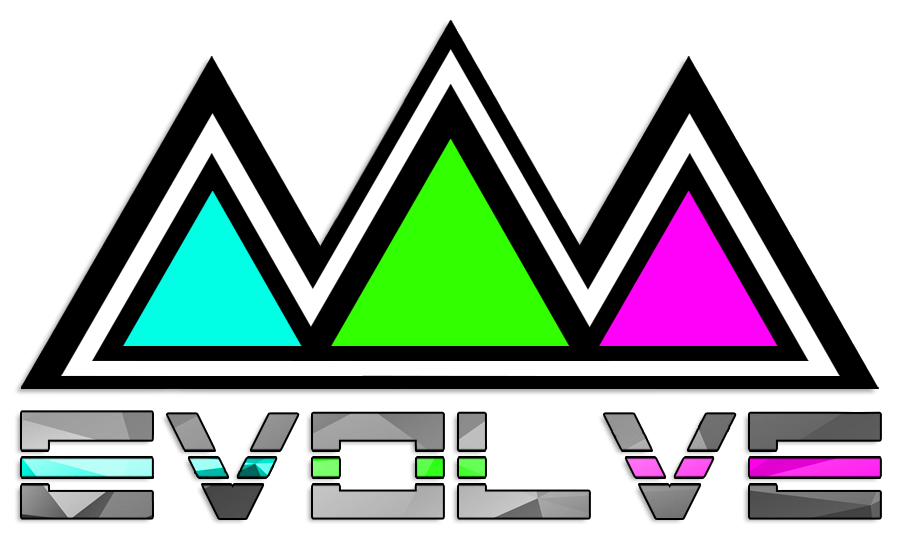 Team
Founders

Casey Whiting Founder | Chief Executive Officer
Founder | Retail Sporting Goods boutique at age 18
Founder | Import and Wholesale Company
General Manager | International Retail Chain
Founder Real Estate Investment Company | 250+ investments
Founder | Property Services & Contracting Company
Founder | Real Estate Brokerage
Founder | Crypto Mining Farm
Cryptocurrency and Markets since 2017
casey@evolutionofgaming.io
https://www.linkedin.com/in/evolvecoin/


Ethan Whiting Founder| Chief Design Officer
Graphic Arts -Graduate with Honors
Business Management -LDS Business College
YouTube Creator | Channel Manager Gaudin Ford, Las Vegas
Cryptocurrency and Markets since 2017
With four years of photography and digital design studies under his
belt, Ethan operates as the company's Chief Design Officer as well
as holds the position of Real Estate Professional. With the
experience of multiple business ventures before age 18, Ethan placed
himself on the road to entrepreneurial success at an early age.
Ethan's eye for detail and creative ingenuity are valued assets in
his role as founder and Chief Design Officer for EVOLVE.
ethan@evolutionofgaming.io
Telegram @ethanwhiting

Development Partners
De Marke Labs, Istanbul | Software Development Company
Mobile Applications UI /UX Design Backend Smart Contracts
https://demarkelabs.com/
Suat Karabacak | Owner
Telegram @suatkarabacak
Babak Khorrami | Project Manager
Telegram @unicornist
p. 011-0533-158-8986
info@demarkelabs.com
19 Mayıs Mahallesi Sümer Sokak Sümko Sitesi
M7-A Blok Daire 25-26 . Kadıköy İstanbul
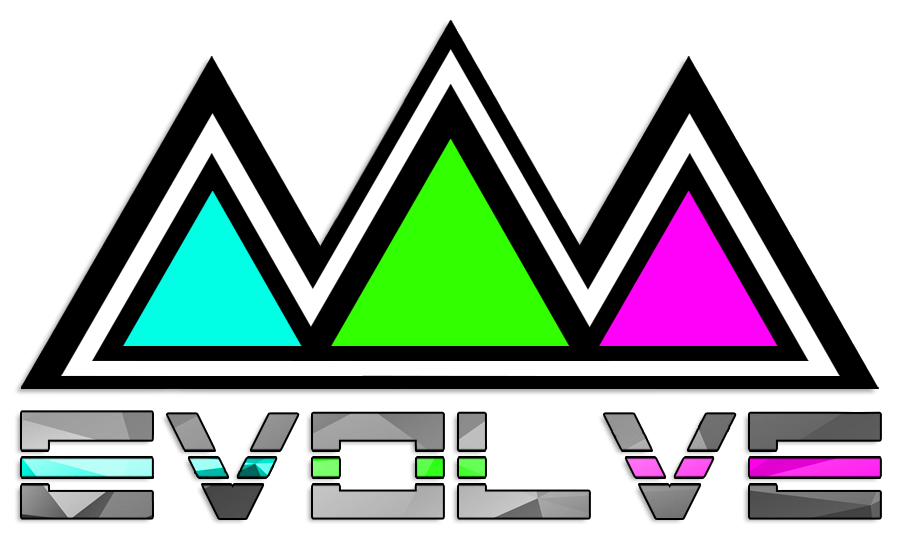 Team
Token Advisory Team

John Cooper | Tokenomics Advisor
MA Resource Economics | Guelph University
Founder | CEO | Emobile Hub
Contract & Procurement Specialist | Government of British Columbia
COO | Abelian Technologies Blockchain Solutions
https://www.linkedin.com/in/john-t-cooper/
john@emobilehub.com

Sasha Kevac | Tokenomics Advisor
BS Commerce, Marketing, International Business | Univ. of Northern British Columbia
Director of Marketing & Development | Emobile Hub
Co-Owner | Pick It Click It -web services
Social Media Manager | VanBex Group Blockchain Consulting
https://www.linkedin.com/in/sashakevac/
sasha@emobilehub.com
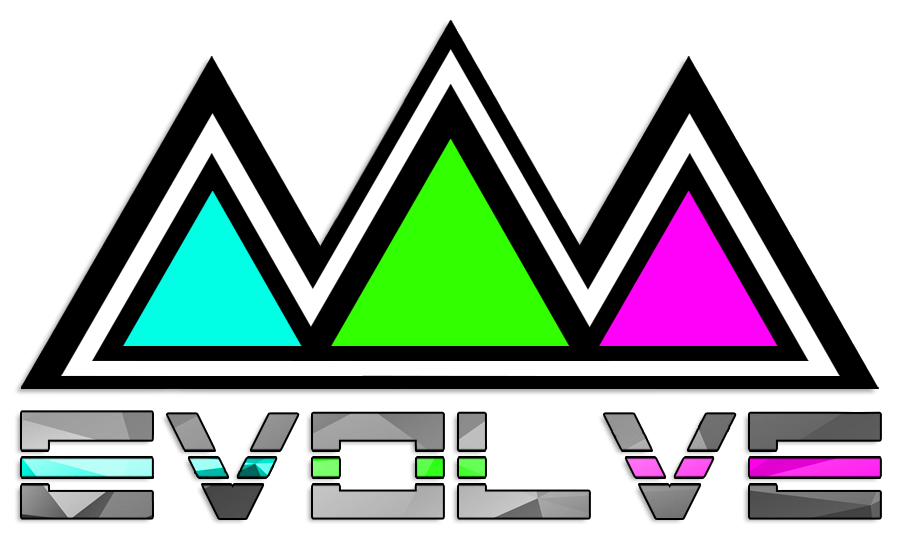 Know Your Customer & Anti-Money Laundering
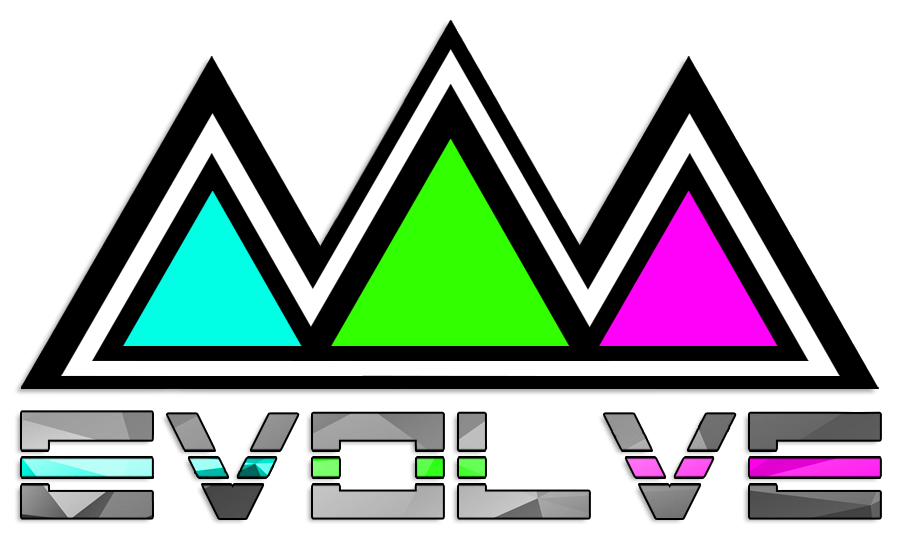 Internal Measures
To ensure the highest levels of KYC and AML practice for 100% of Evolution of Gaming’s users, the company has instituted a red flag system implemented within the backend of the competition platform. 
 This system relies upon cross-checked data by API from the game developers and third-party sources which relay the original game developers’ match data to our database. This API data is cross-checked with the data procured directly from the competitors’ required and downloaded Overwolf App, which company application serves as a match data collection app on the user’s computer. 
 The Overwolf App collects match data and sends it to the database where it is compared with the publicly available API of match data to determine if a users’ client-server-side app has been hacked or otherwise manipulated. Any contradictory data from the app most likely indicates a breach by a user of the app, and signals a red flag to closely monitor that user’s behavior within the platform, helping us readily identify fraud, cheating, and the potential for money laundering or other illicit activities designed to abuse or otherwise unfairly take advantage of a programming loophole or weakness for unlawful gain. 
 In the event of two red flags for a user, due to otherwise inexplicable conflicting data from the user’s app, the user will be banned by the Identification. Further banning by IP address, windows serial number, hard drive serial number, or other hardware bans may be implemented as needed to ensure the compliance and safety of the platform for the company and its users.
 Immediately Prohibited Users by Country of Identification provided
Per https://www.tradecompliance.pitt.edu/embargoed-and-sanctioned-countries
 ITAR Prohibited countries
Belarus, Cuba, Eritrea, Iran, North Korea, Syria, Venezuela
OFAC Embargoed countries: 
Cuba, Iran
 Internal Measures Updated 02/07/2022
Know Your Customer & Anti-Money Laundering